Astanga Hridaya Sutrasthana 12th   Chapter  Doshabhediya Vijnaneeya Adhyaya – Part I
By,
Dr. Pushpa A. Biradar
Assistant Professor
Department of Samhita Siddhanta
RKM Ayurvedic Medical College
Vijayapur - 586101
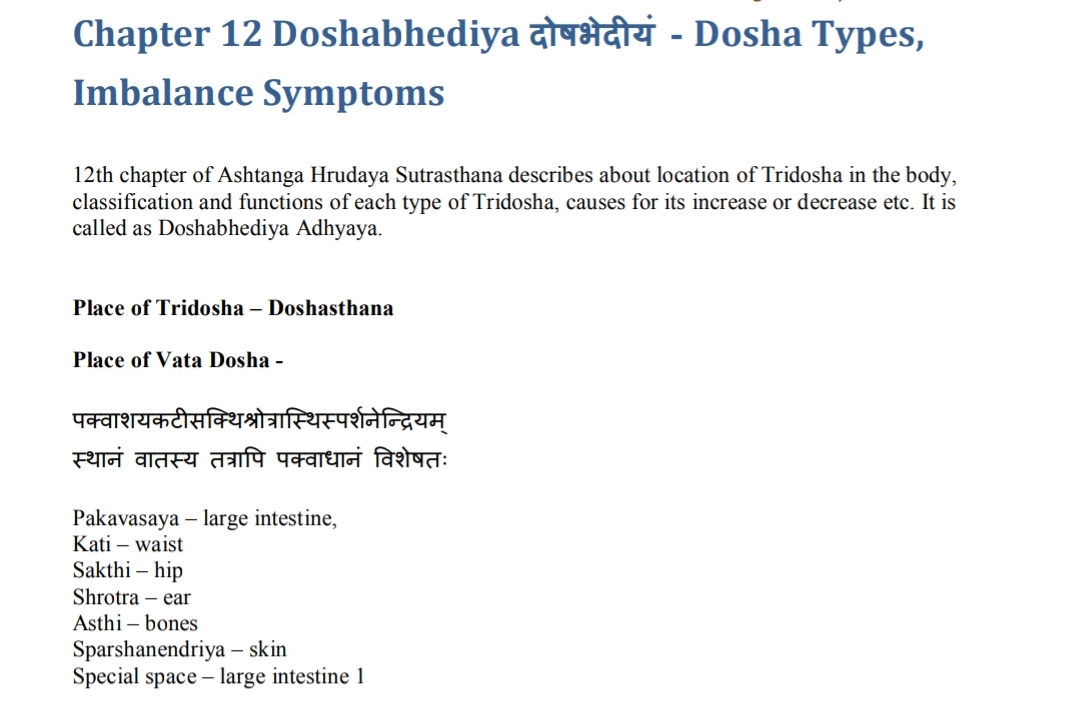 5/23/2020
Dr. Pushpa Biradar - Doshabhediya Vijnaneeya Adhyaya
2
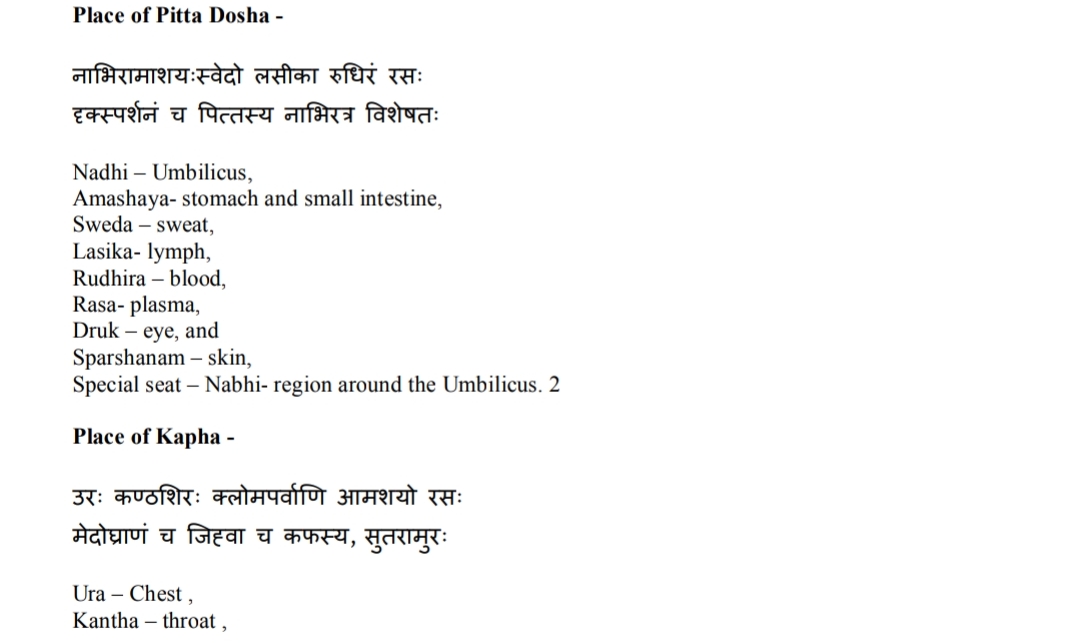 5/23/2020
Dr. Pushpa Biradar - Doshabhediya Vijnaneeya Adhyaya
3
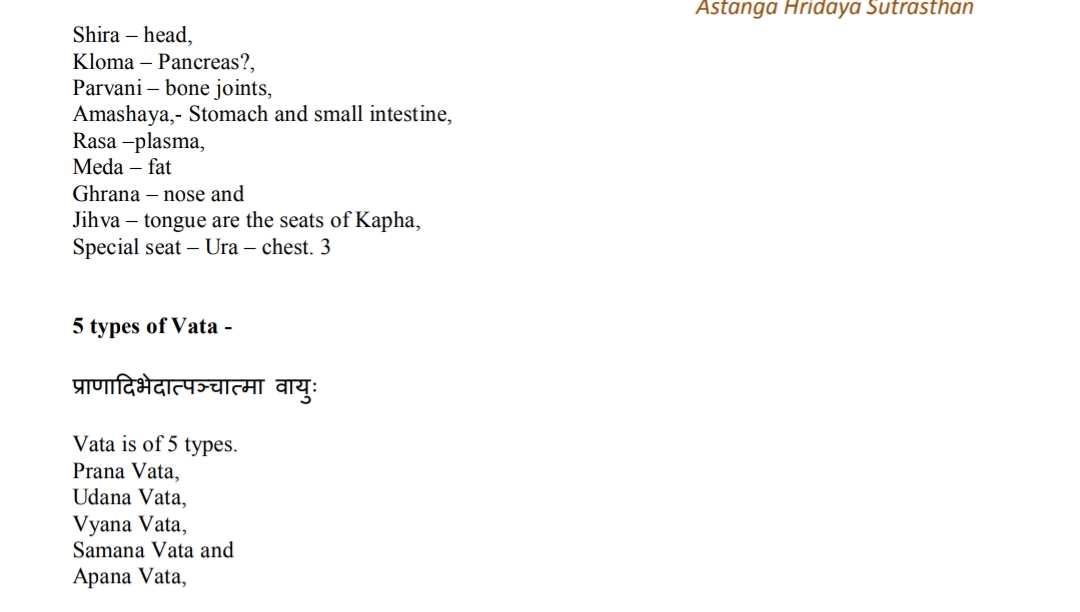 5/23/2020
Dr. Pushpa Biradar - Doshabhediya Vijnaneeya Adhyaya
4
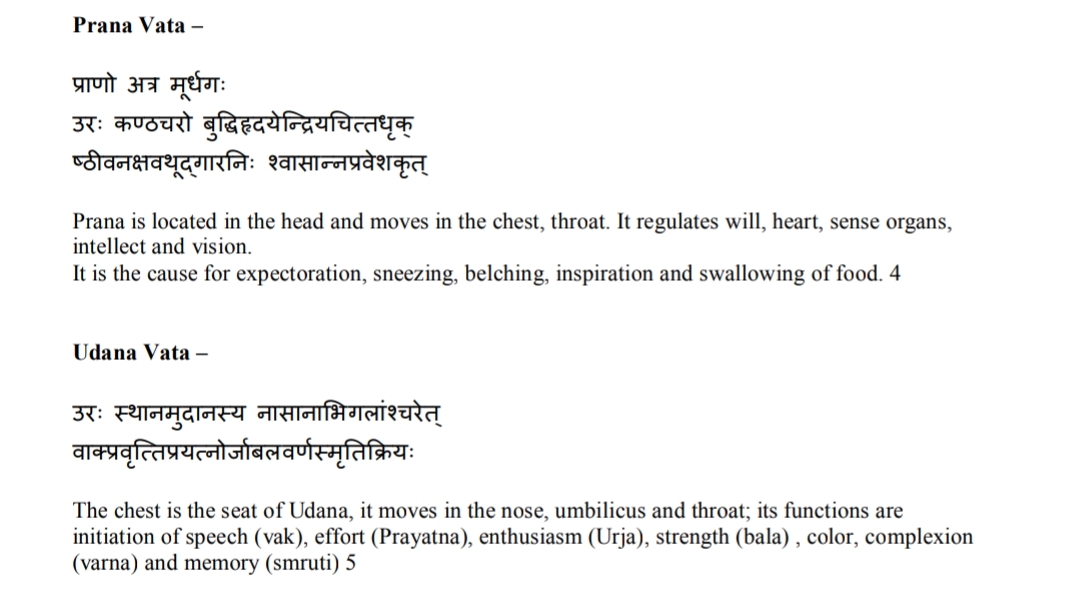 5/23/2020
Dr. Pushpa Biradar - Doshabhediya Vijnaneeya Adhyaya
5
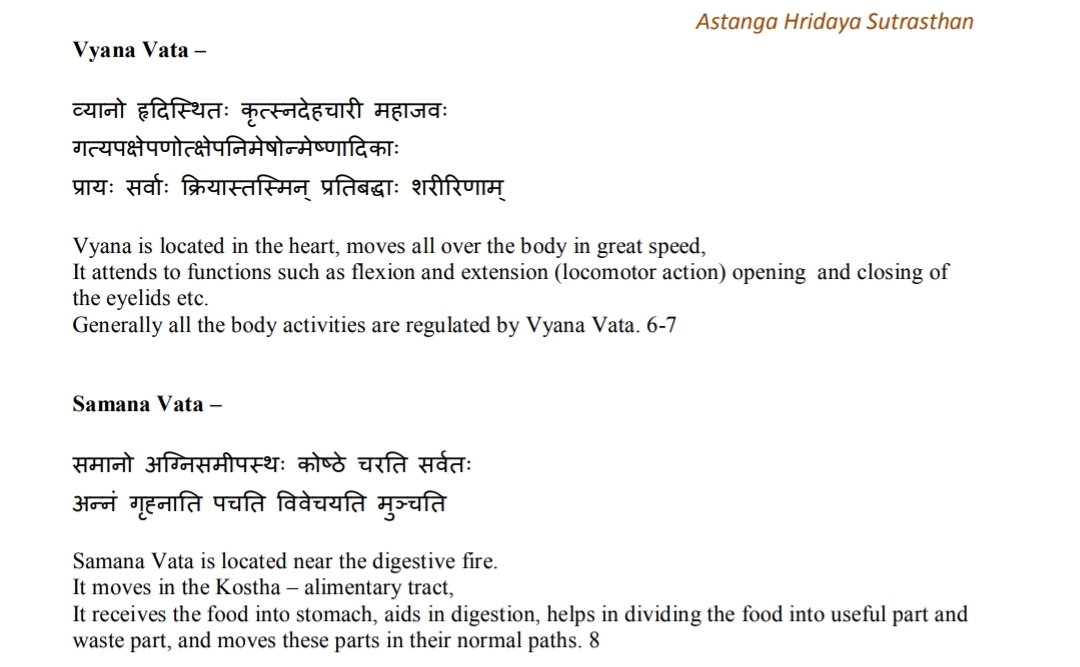 5/23/2020
Dr. Pushpa Biradar - Doshabhediya Vijnaneeya Adhyaya
6
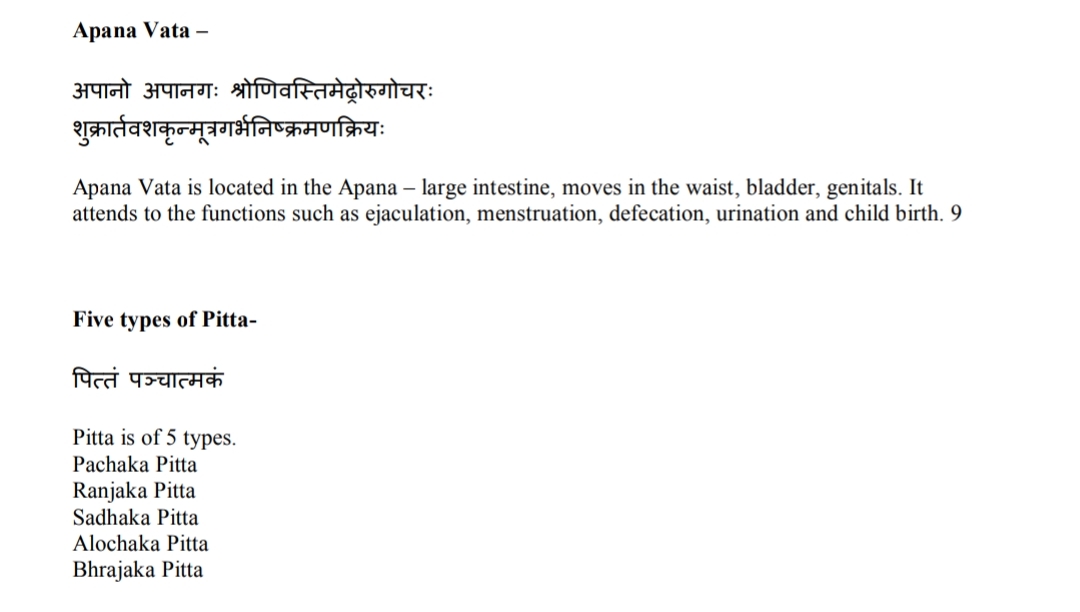 5/23/2020
Dr. Pushpa Biradar - Doshabhediya Vijnaneeya Adhyaya
7
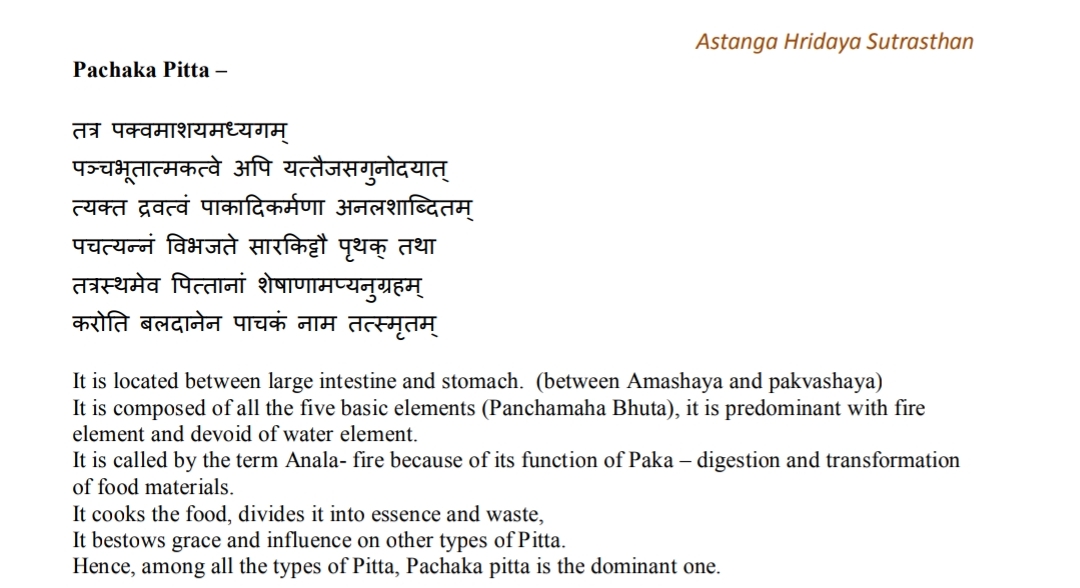 5/23/2020
Dr. Pushpa Biradar - Doshabhediya Vijnaneeya Adhyaya
8
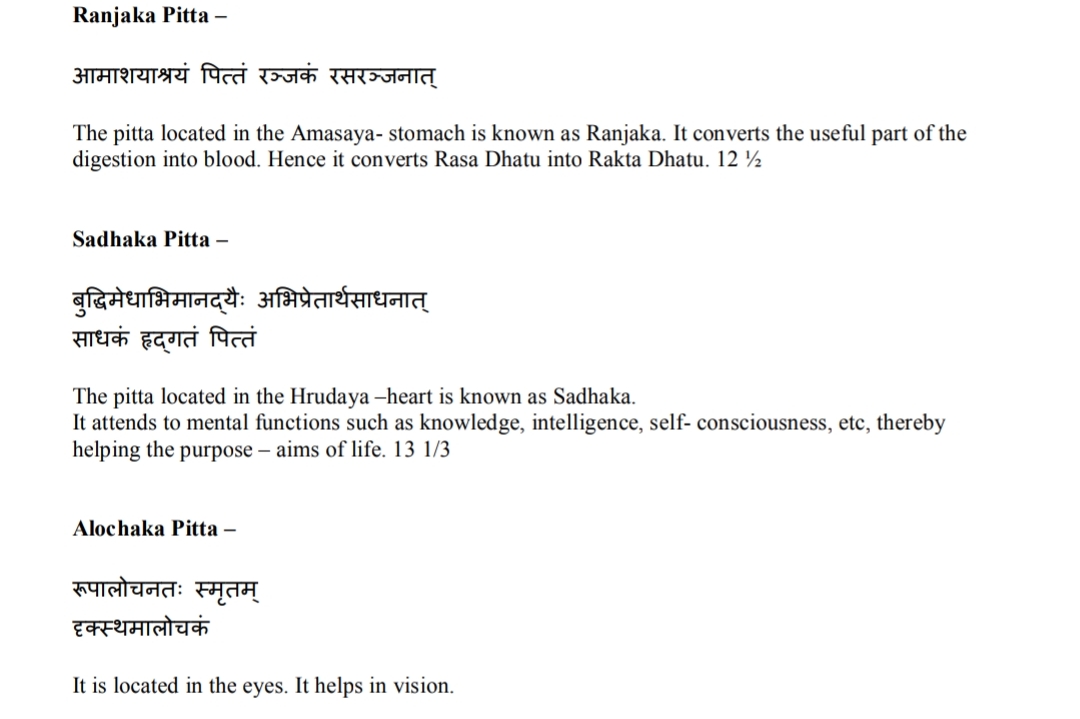 5/23/2020
Dr. Pushpa Biradar - Doshabhediya Vijnaneeya Adhyaya
9
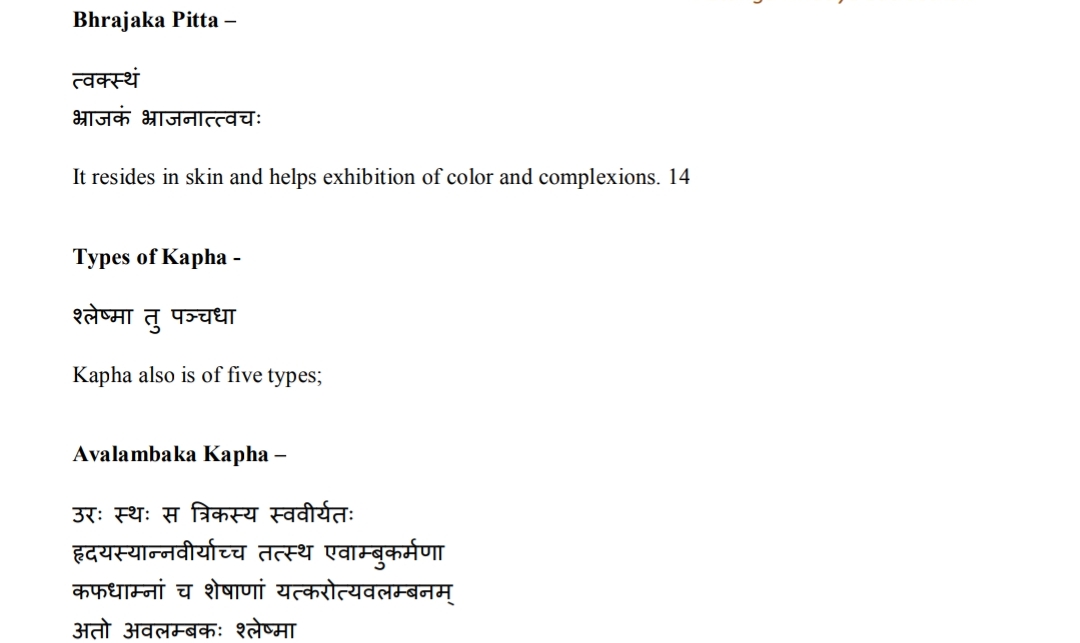 5/23/2020
Dr. Pushpa Biradar - Doshabhediya Vijnaneeya Adhyaya
10
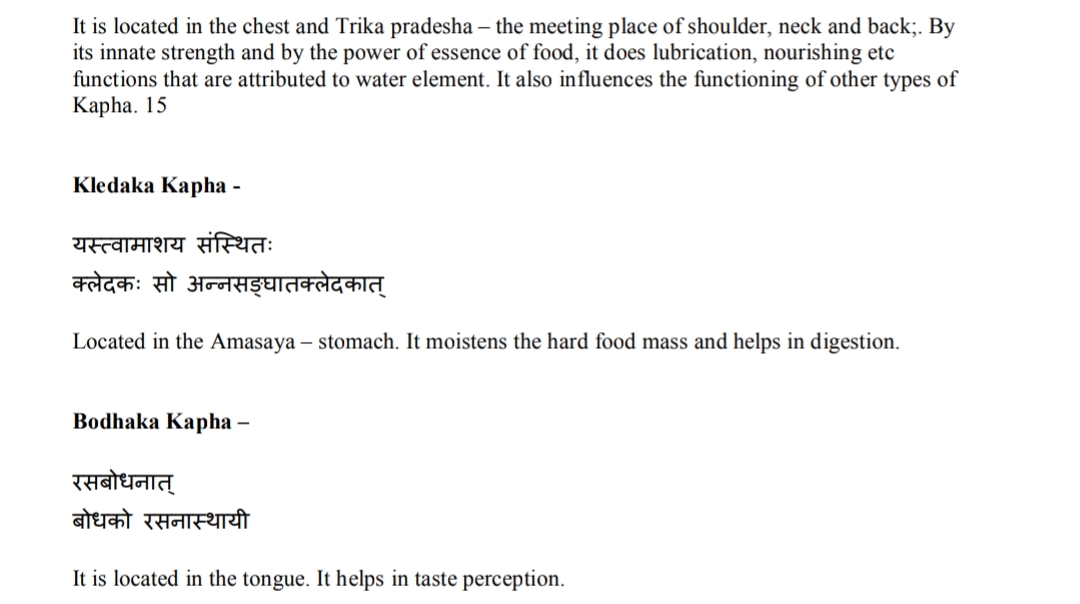 5/23/2020
Dr. Pushpa Biradar - Doshabhediya Vijnaneeya Adhyaya
11
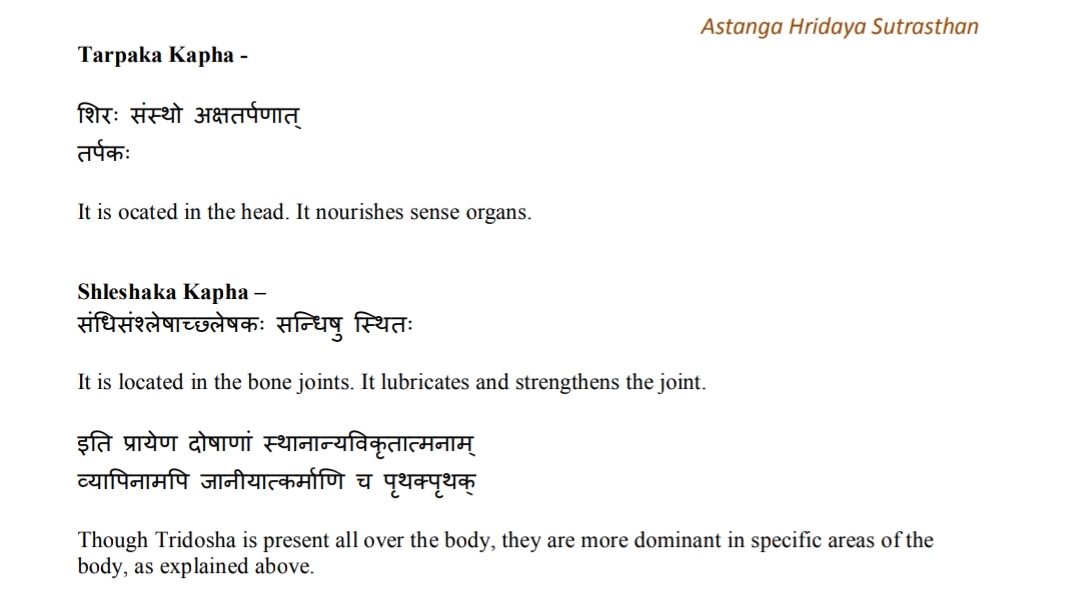 5/23/2020
Dr. Pushpa Biradar - Doshabhediya Vijnaneeya Adhyaya
12
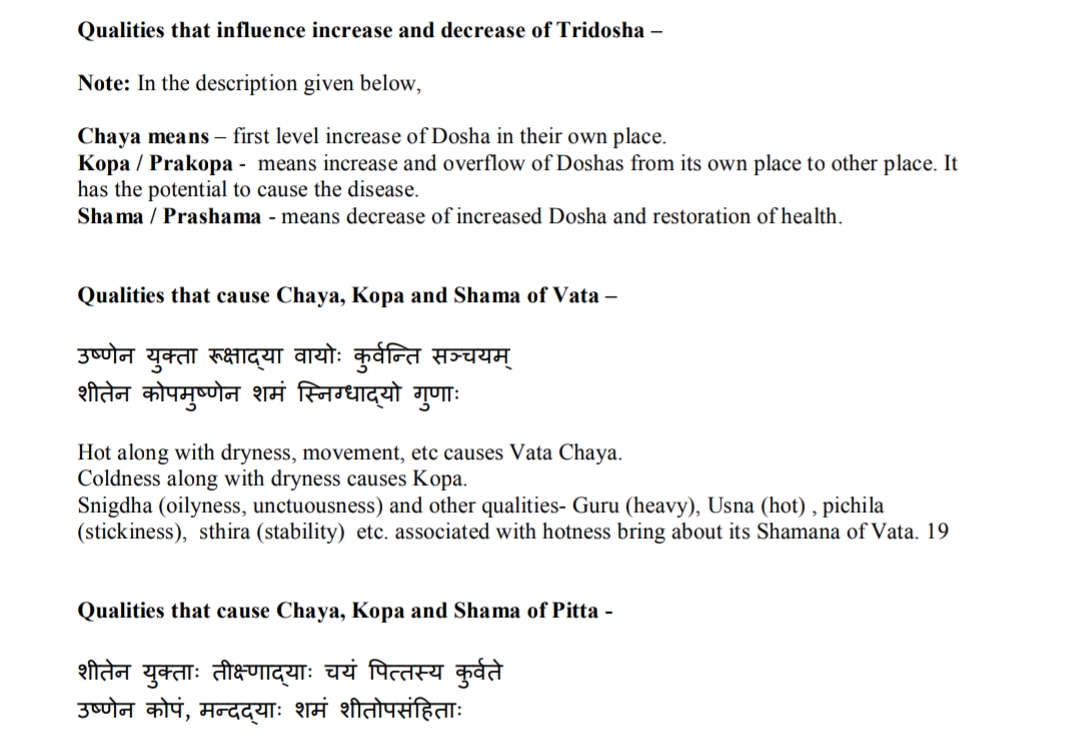 5/23/2020
Dr. Pushpa Biradar - Doshabhediya Vijnaneeya Adhyaya
13
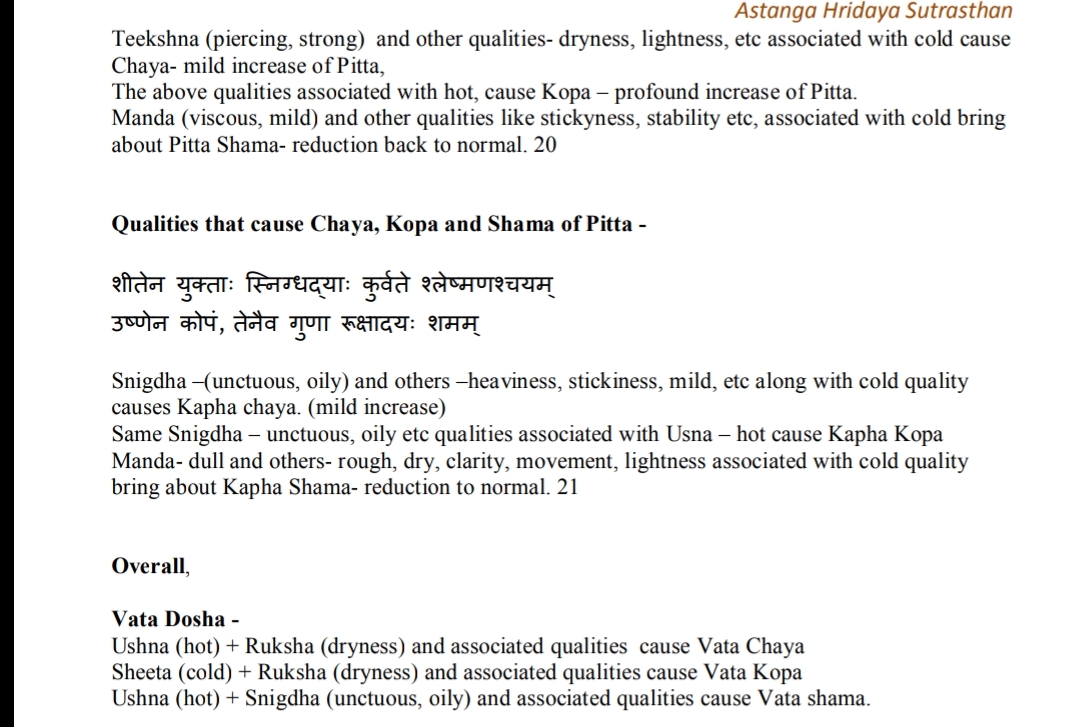 5/23/2020
Dr. Pushpa Biradar - Doshabhediya Vijnaneeya Adhyaya
14
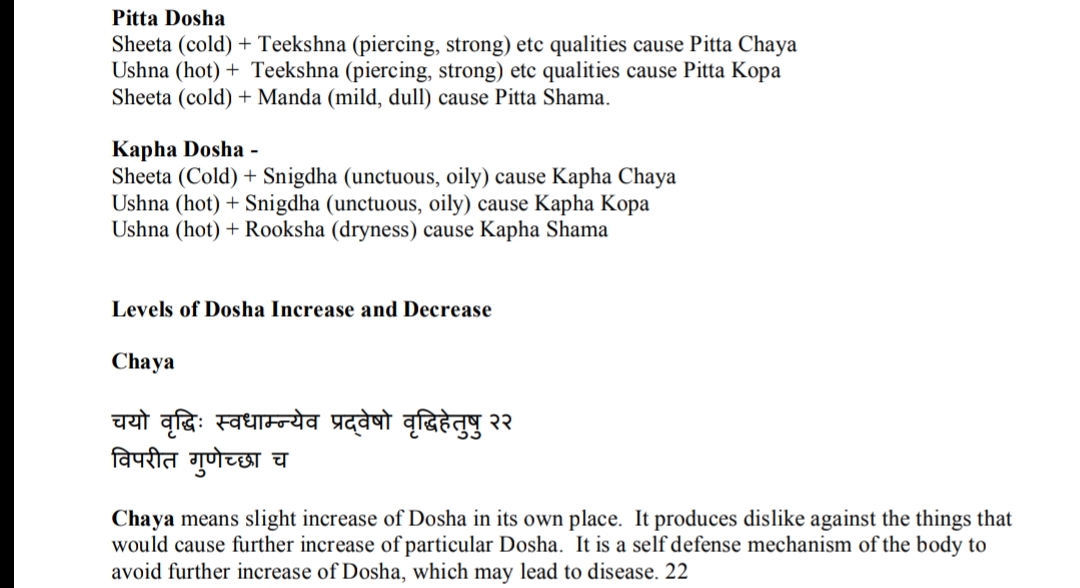 5/23/2020
Dr. Pushpa Biradar - Doshabhediya Vijnaneeya Adhyaya
15
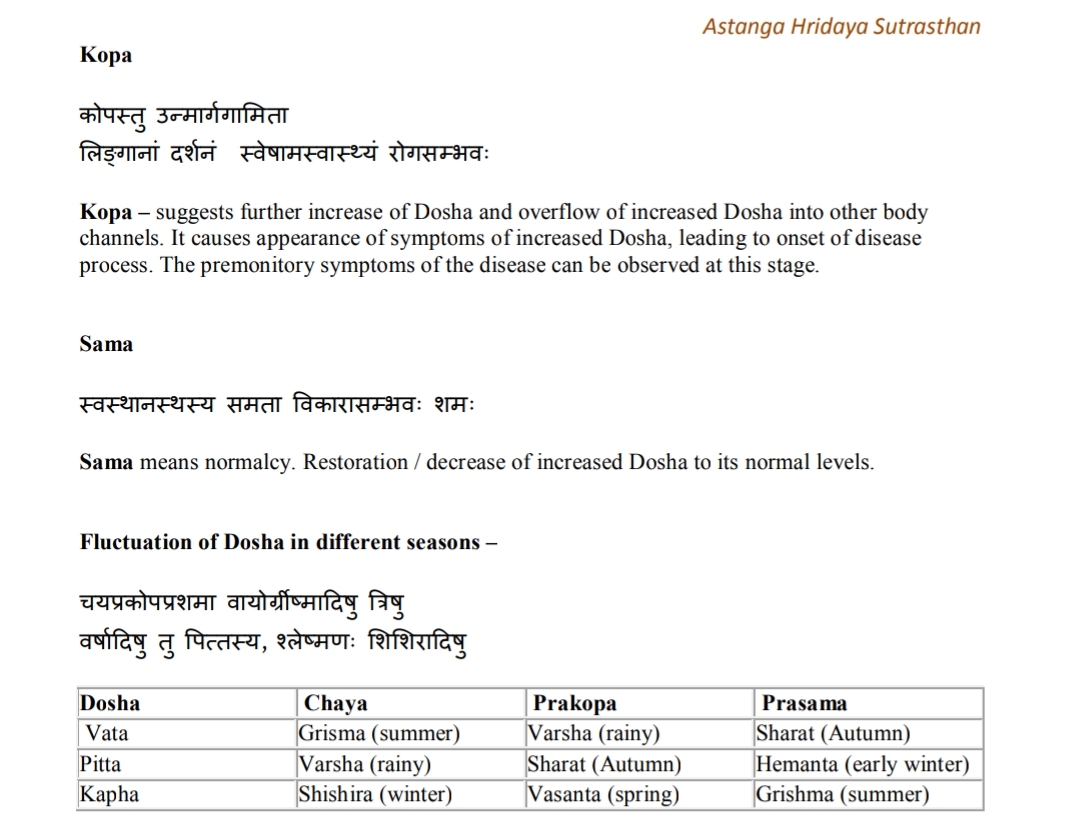 5/23/2020
Dr. Pushpa Biradar - Doshabhediya Vijnaneeya Adhyaya
16
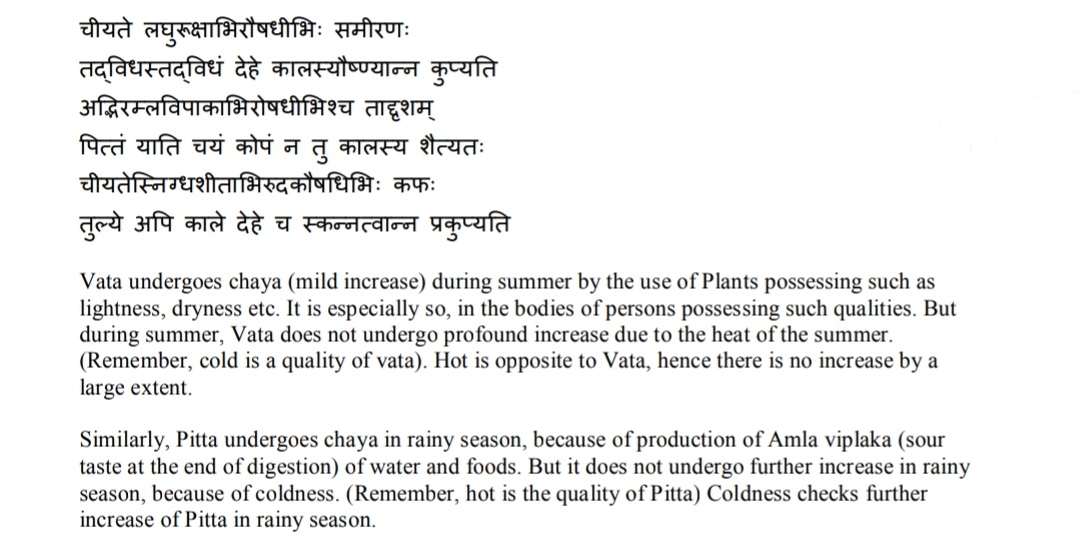 5/23/2020
Dr. Pushpa Biradar - Doshabhediya Vijnaneeya Adhyaya
17
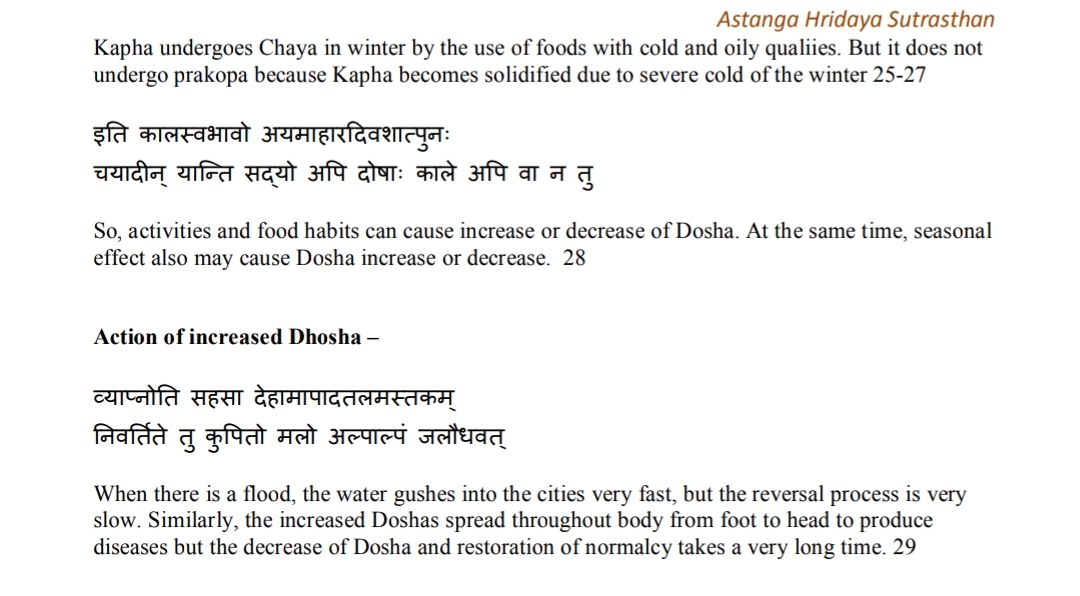 5/23/2020
Dr. Pushpa Biradar - Doshabhediya Vijnaneeya Adhyaya
18
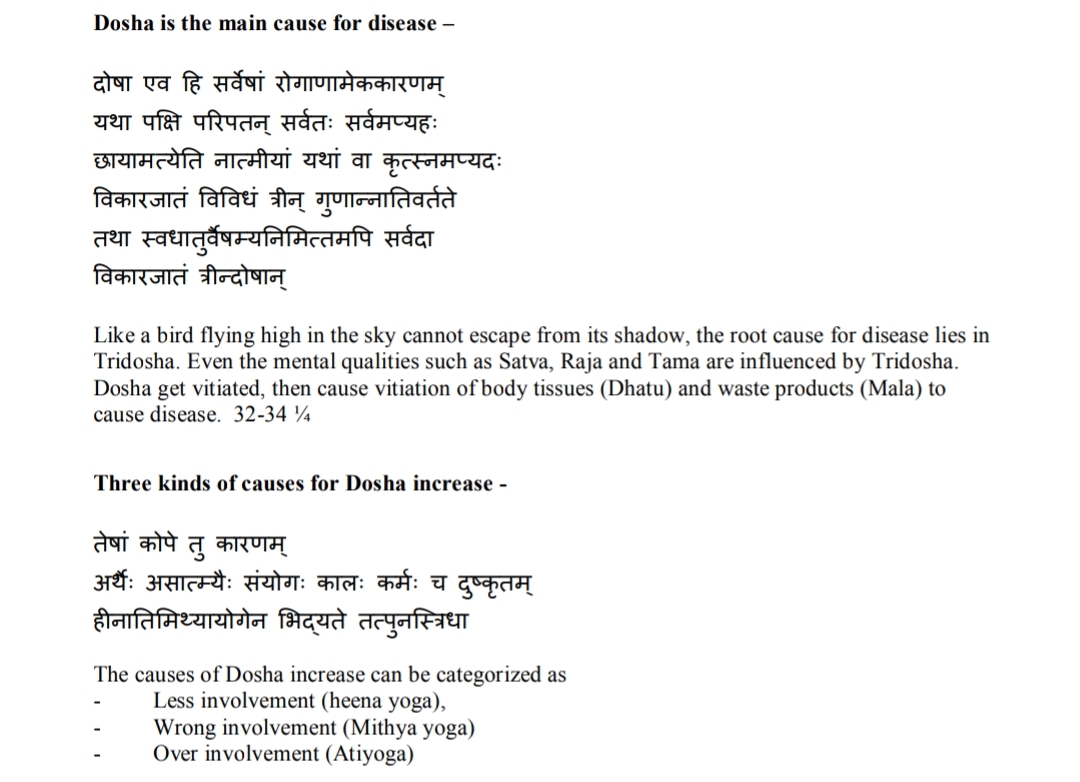 5/23/2020
Dr. Pushpa Biradar - Doshabhediya Vijnaneeya Adhyaya
19
Thank You
5/23/2020
Dr. Pushpa Biradar - Doshabhediya Vijnaneeya Adhyaya
20